How to run effective searches on Wiley Online Library
Presentation Overview
Content available within Wiley Online Library: journals
Benefits of using Wiley Online Library
How to run effective searches
Simple and advanced searches
Searching within articles, journals and titles
Boolean operators
Saving searches and setting up alerts
Resources for Authors and Researchers
PROPRIETARY & CONFIDENTIAL
Content
Content on Wiley Online Library
1,600+ peer reviewed journals (over 8 million articles)
20,000+ online books
200+ multi-volume references and handbooks
18 Current Protocols (Laboratory Manuals featuring over 18,000 protocols)
13 databases (chemistry & evidence based medicine)
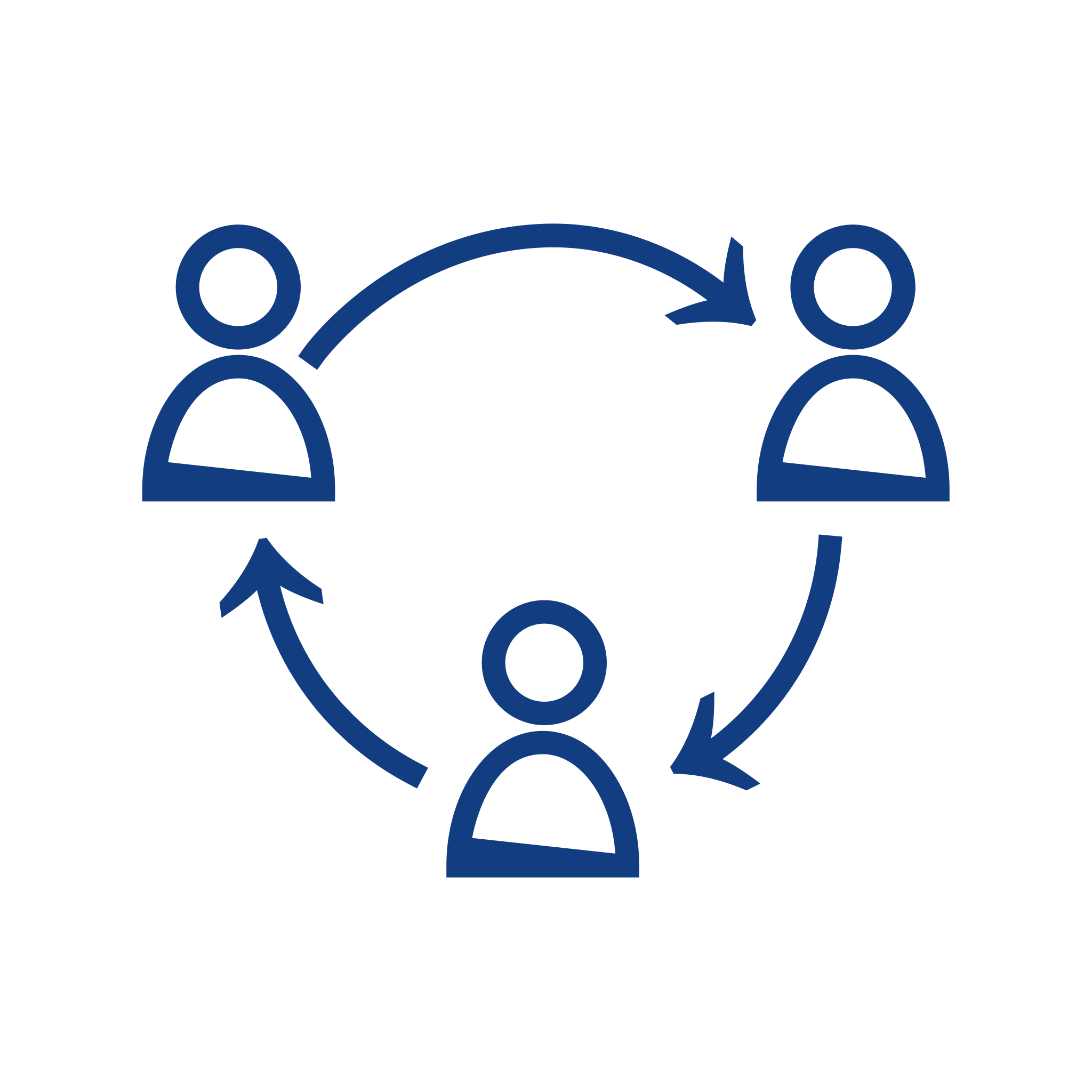 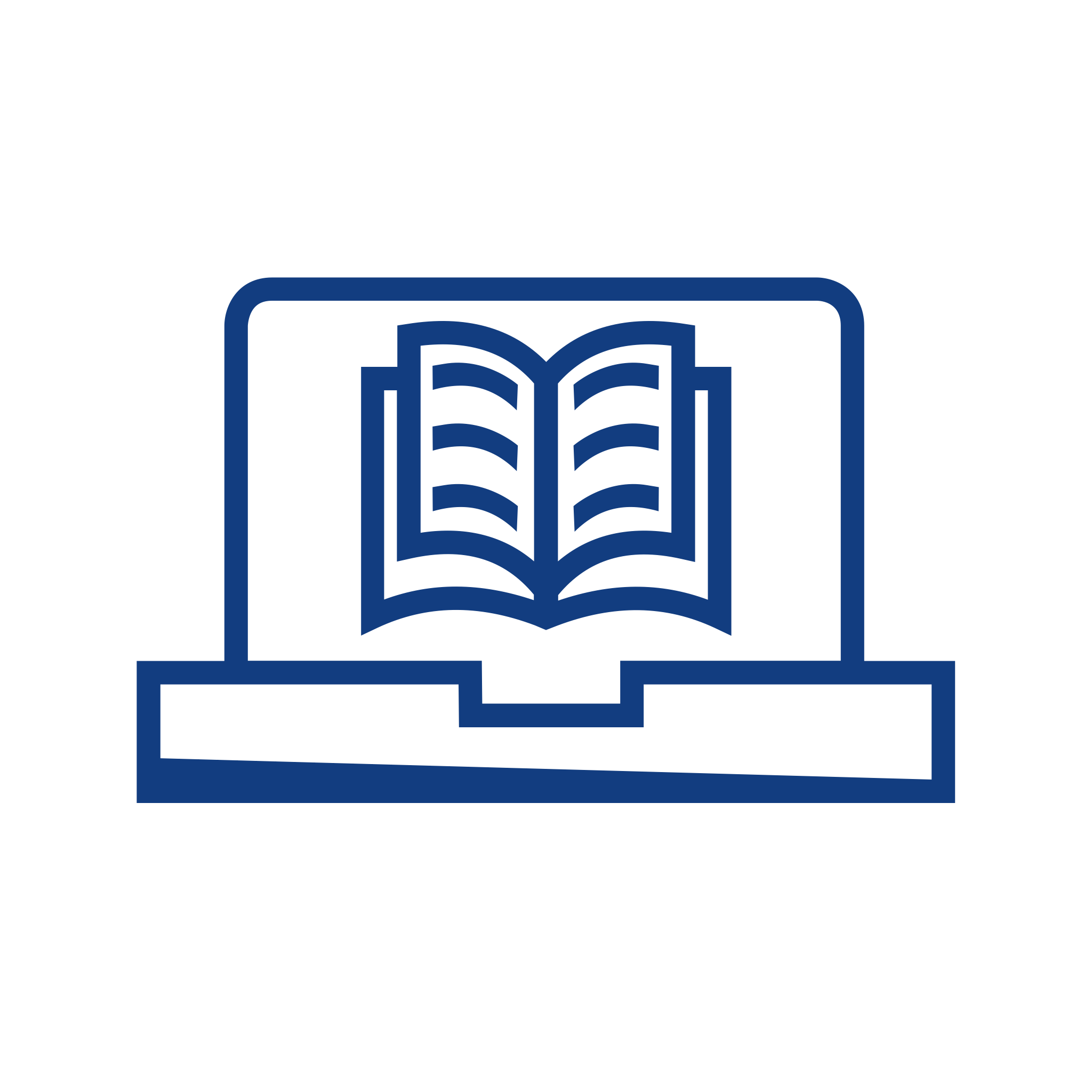 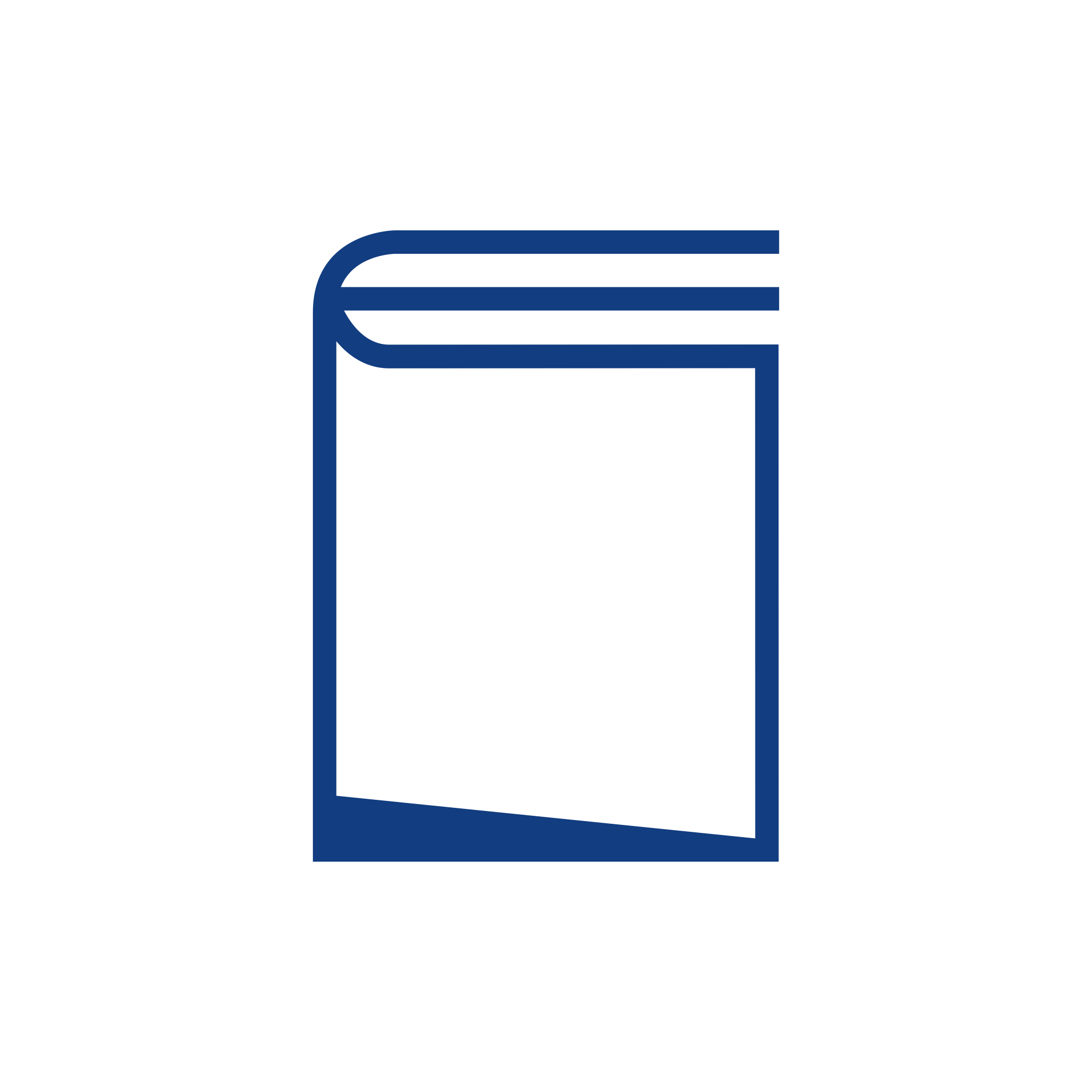 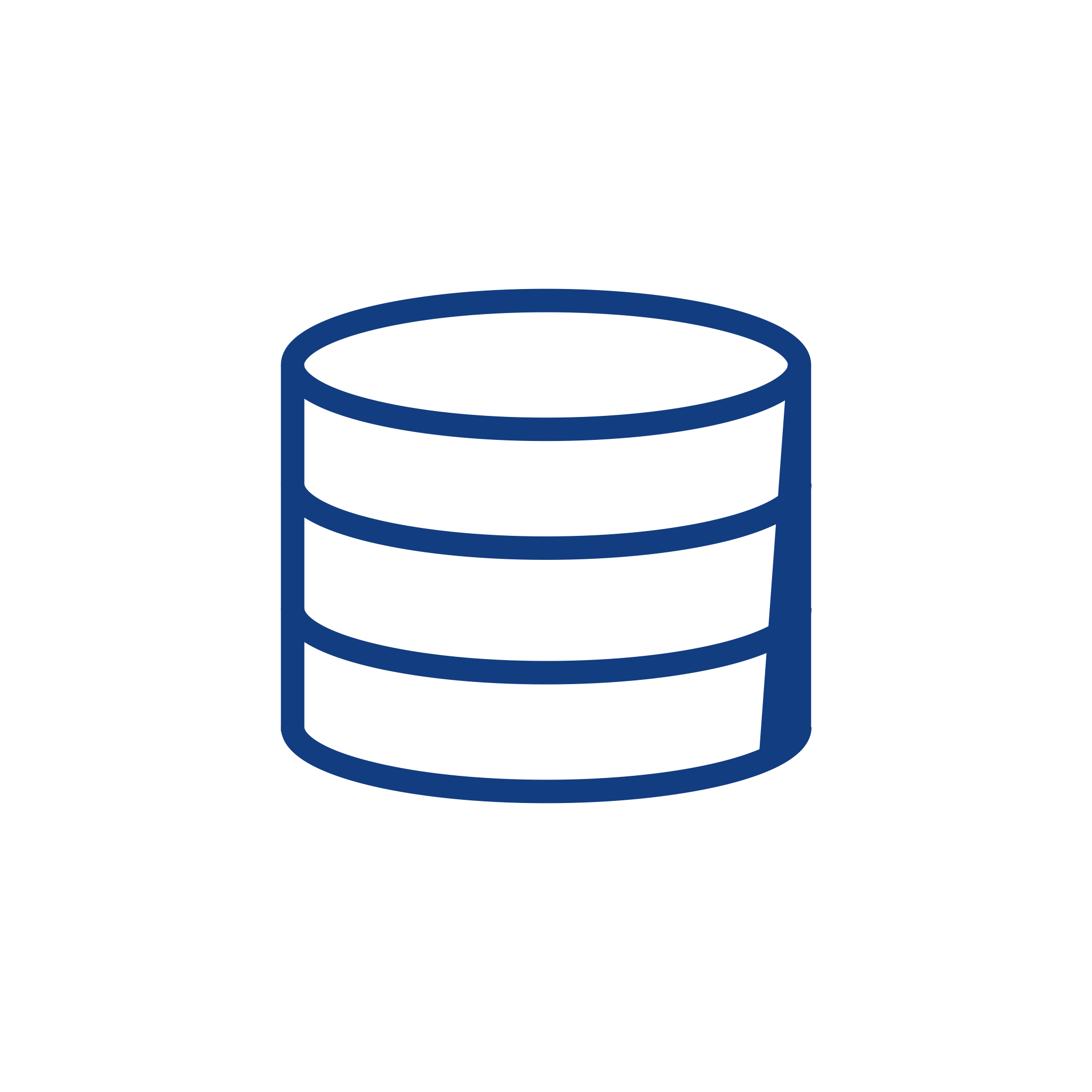 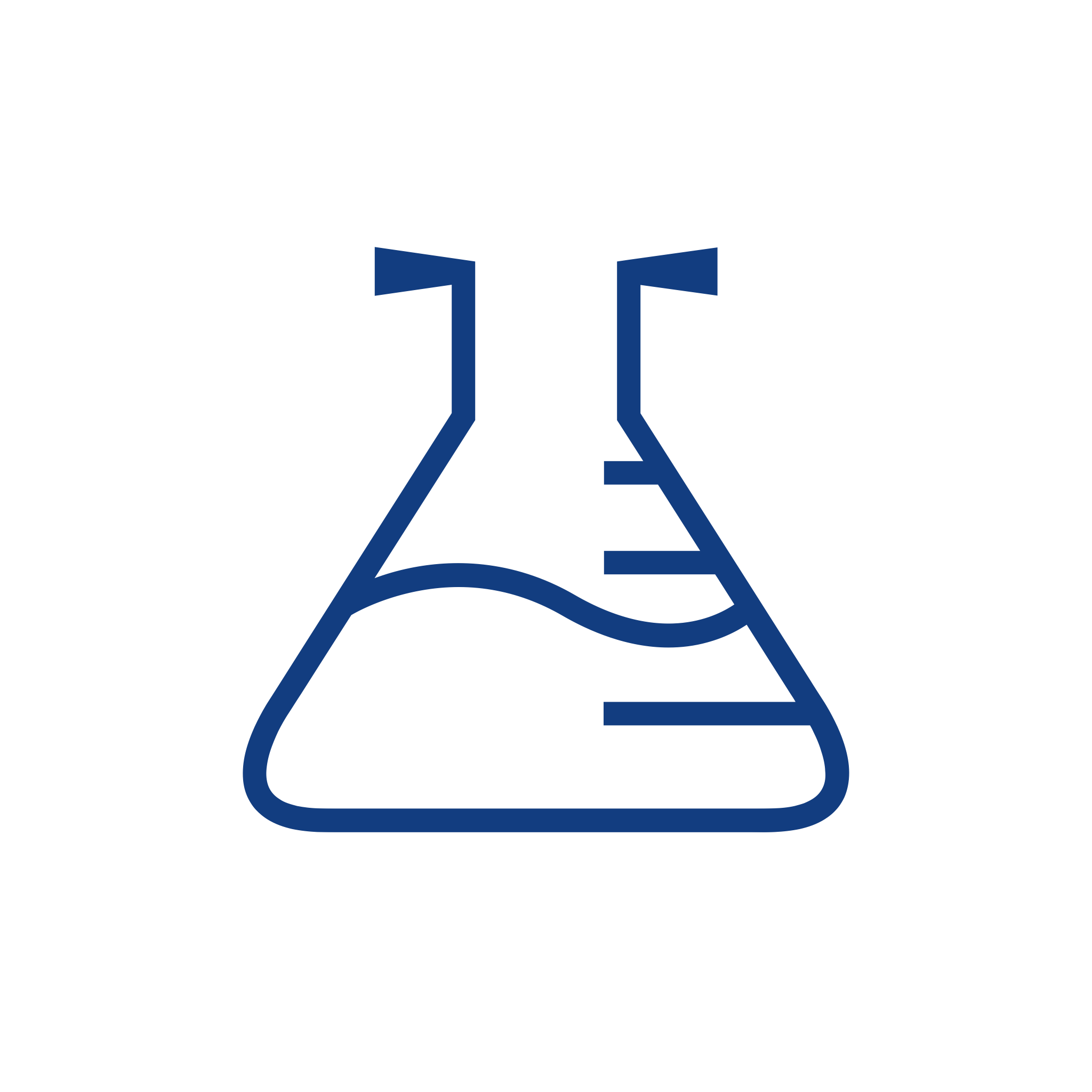 PROPRIETARY & CONFIDENTIAL
[Speaker Notes: The core of Wiley Online Library is our journal content, published in partnership with prestigious international scholarly and professional societies. 

But in addition to this, we also have our Journal Backfiles - Wiley backfiles span three centuries of scientific research over 18 million pages, across 900+ titles. Covering the complete range of scientific, technical, medical, business, humanities and social science disciplines, with issues dating as far back as the 18th century.

Online Books available through Wiley Online library now feature over 20,000 scholarly and professional books, handbooks, dictionaries, companions, and landmark book series.

You can discover premier titles from the most celebrated scientists, award-winning authors and nobel prize winning researchers in a huge range of subjects.

Wiley also offers evidence-based medicine (EBM) databases that are designed to aid healthcare professionals in accessing the right information at the right time. As a commitment to an evidence-based approach continues to grow, our products provide up-to-date, impartial medical information to facilitate diagnosis and improve patient care by improving outcomes.

Chemical Databases and Spectral libraries are also available - ranging from validated reaction and synthesis databases to high-end in-lab spectral libraries.

Finally, we have over 18,000 protocols published across 18 titles in our Current Protocols series – invaluable for expert commentaries and recipes for from reagents to the equipment needed and expected results.

During today’s session, we will focus on journals.]
Subject Coverage
The most extensive multi-disciplinary collection of online resources, with 126 sub-categories across:
Agriculture, Aquaculture & Food Science
Architecture & Planning
Art & Applied Arts
Business, Economics, Finance & Accounting
Chemistry
Computer Science and Information Technology
Earth, Space & Environmental Sciences
Humanities
Law & Criminology
Life Sciences
Mathematics & Statistics
Medicine
Nursing, Dentistry and Healthcare
Physical Sciences & Engineering
Social & Behavioral Sciences
Veterinary Medicine
Psychology
PROPRIETARY & CONFIDENTIAL
[Speaker Notes: As you browse across our site, you will see we cover a huge range of topics from Agriculture to Psychology, and with over 126 sub categories, we offer an impressive breadth of content.

During today’s session, we will show different examples and try to demonstrate the diversity of content.]
Benefits
Wiley Online Library can help you…
Look up high-quality scientific content related to keywords or topics.
Stay up-to-date with what is published in your area of expertise.
Discover trends in content that might help define our own research or manuscript.
Prepare manuscripts, scientific communications, lectures or presentations.
Cite content published by other experts, support their ideas or build on their research.
Advance your career as a researcher, faculty member or expert.
PROPRIETARY & CONFIDENTIAL
[Speaker Notes: One of the first things that you want to do with the Wiley Online Library content is to look up high quality scientific content related to certain topics or keywords of your choice. 

This is a great resource to stay up to date with what is published in your área of expertise. Using tools like content alerts or saved searches alerts will help you keep up with the latest discoveries or developments.

Along those lines, this content can help you discover trends in content that may help define your own research or manuscript. Keep in mind that editors are always interested in publishing content relevant to the target audience. Try to be on their shoes and think about the topics they will expect to read on the journal of your choice. Depending on the stage you are at with your research, you may tweak your project in a way that is more appealling for your target audience and the editor of your candidate journal. 

Not only for journals or manuscripts, but for those who are working on scientific communications, lectures or other presentations, this content can help you prepare and produce high quality texts.

Of course, one of the main things a user may want to do is cite the work of others, as you navigate the platform and run into relevant content. 

Overall, Wiley digital content will help you advanced your career as a researcher, faculty member, librarían or expert in general.]
How to run effective searches: Live Demo
[Speaker Notes: Okay, now that we have taken care of the overview, content and benefits, let’s go take a look at the new Wiley Online Library through a live demo… [RUN DEMO HERE]]
Review of Basic Search
Homepage search bar with predictive results
Search by content type, publication year, name of publication and author
Filters
Refining you search
PROPRIETARY & CONFIDENTIAL
[Speaker Notes: So just as a summary, here is what we will cover for performing a basic search.]
Summary of Advanced Search
Do an advanced search using key terms
Boolean operators
Search for journals that match your key words
Search by key words in a Journal or title 
Save a search 
Sign up for saved search alerts
PROPRIETARY & CONFIDENTIAL
[Speaker Notes: As per the advanced search, this is what we have learned today:

Doing an advanced search using key terms
Using some Boolean operators
Search for Journals that match your key words
Search by key words in a Journal 
Save a search
Sign up for saved search alerts]
Useful Resources for Authors and Researchers
Author Services: with you every step of the way
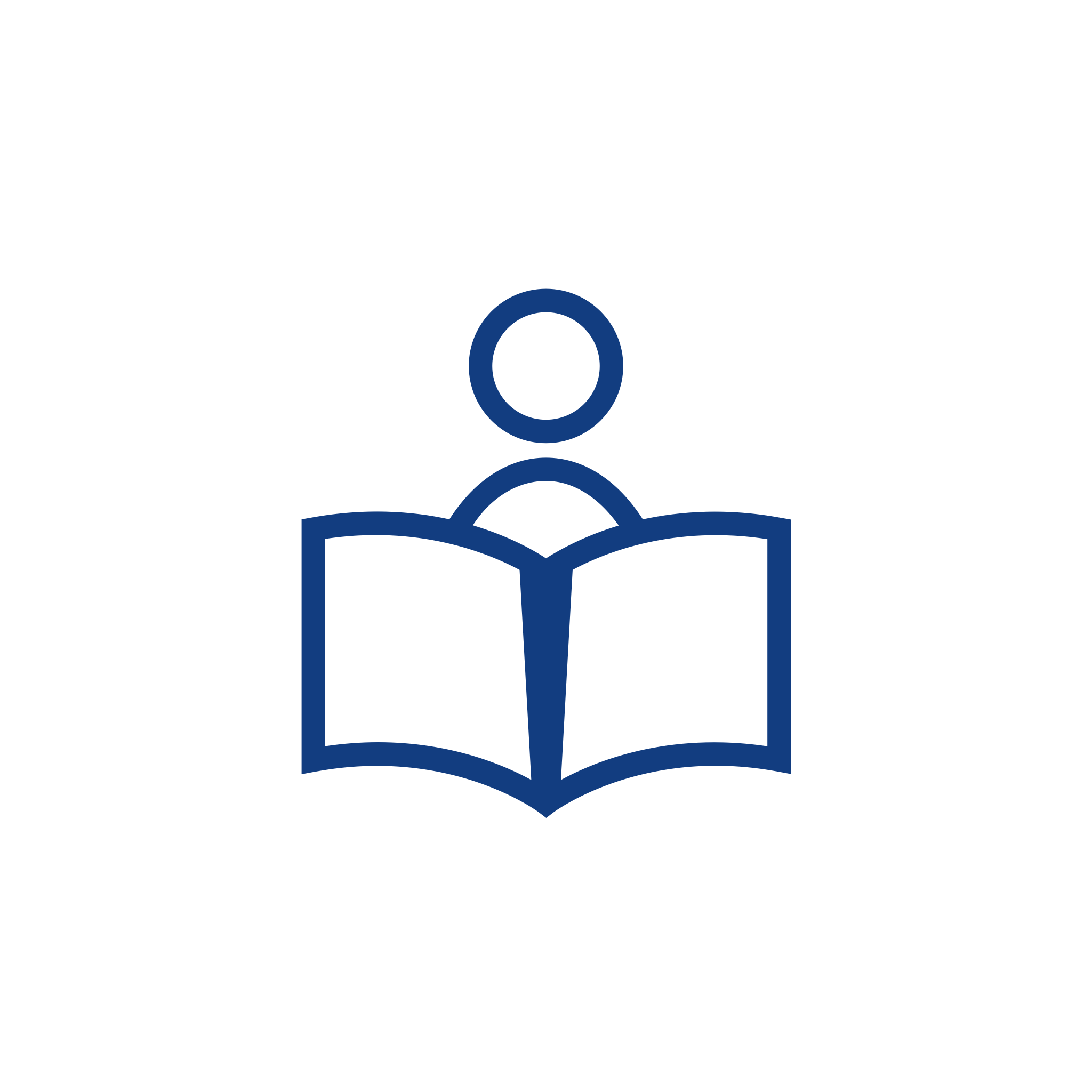 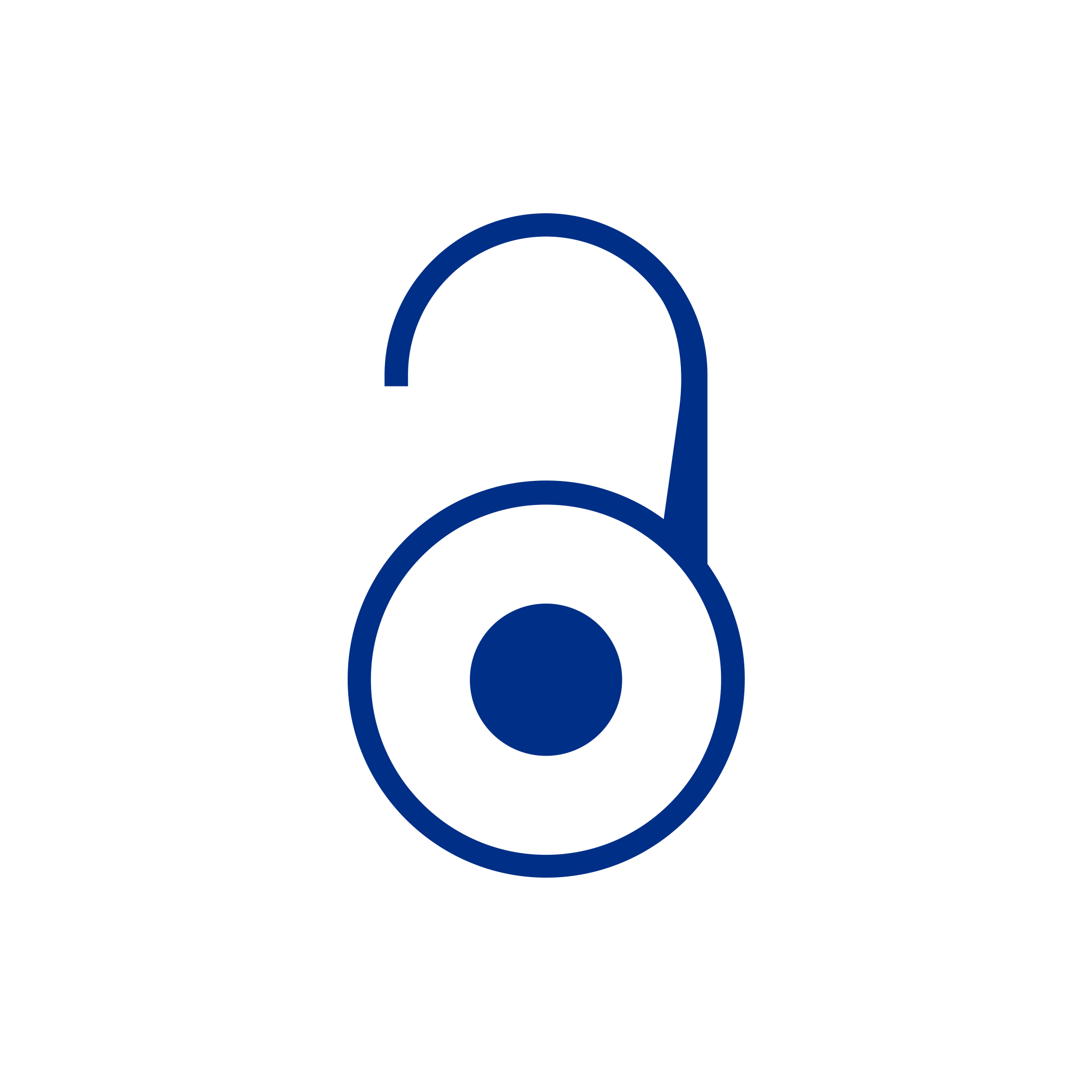 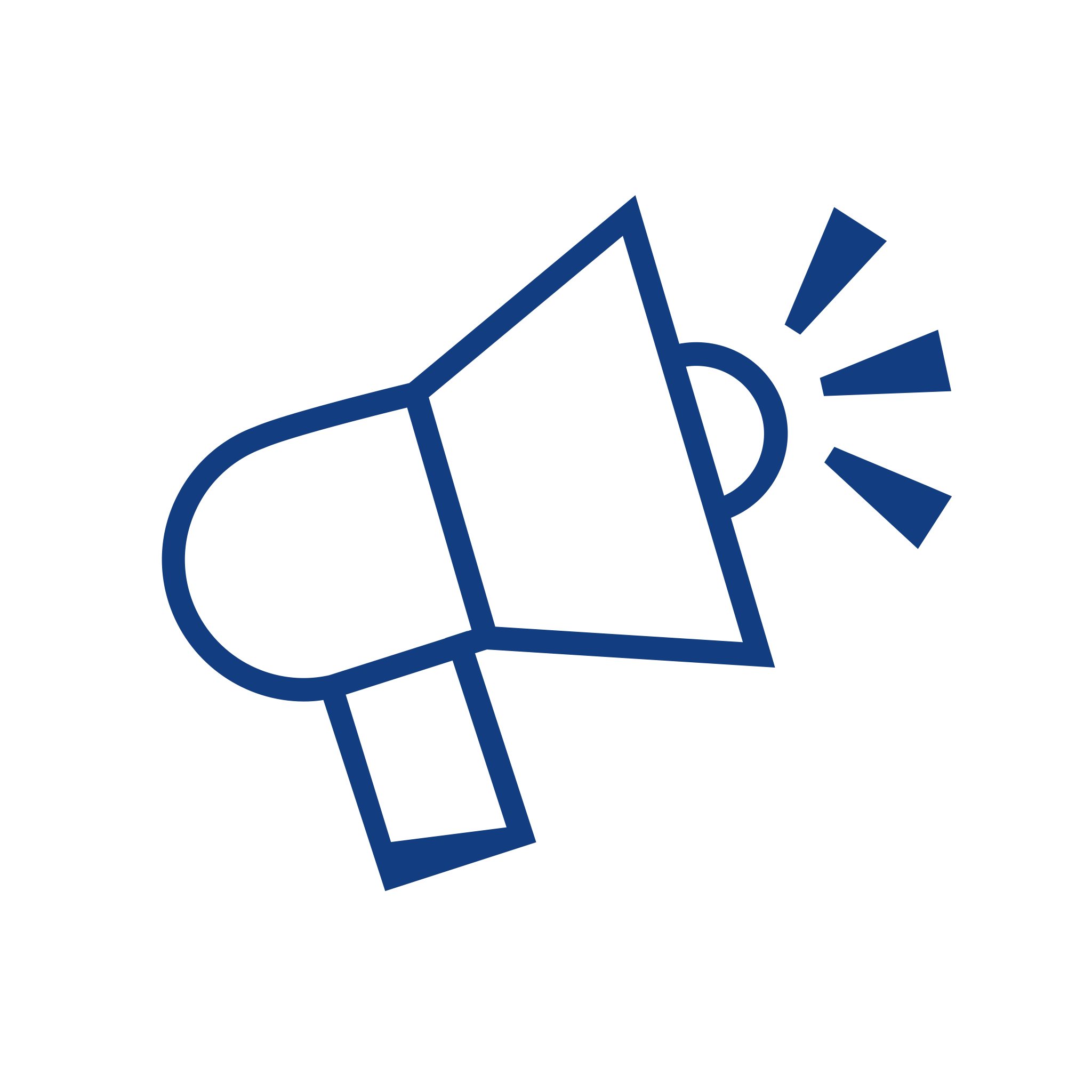 Find a journal for your research
Get help with preparing your manuscript
Learn about open access and open research
Find ways to promote your article
To learn more, visit https://authorservices.wiley.com/
PROPRIETARY & CONFIDENTIAL
[Speaker Notes: Author Services is a Wiley page where you can find all the information you need to navigate through the different stages of the publication of an article. From how to find a journal for your research, to preparing your manuscript or promote the article once it’s published. There is also a lot of information about open access, open research and other new trends here, too. The link to the page is on the screen. 

Most of this information is available for free at no cost, and refers to tools that are in most cases available for free as well.]
Author Services: From preparation to promotion…
Article Preparation Services
Expert help to ensure your manuscript is ready for submissionComprehensive editing, translation, formatting, and design services to assist you with preparing your article  to save you time and allow you to submit your manuscript with confidence.
Article Promotion Services
Extend the reach and impact of your researchProfessional video, design, and writing services to create shareable video abstracts, infographics, conference posters, lay summaries, and research news stories to help get your work the attention it deserves.
To learn more, visit wileyeditingservices.com
PROPRIETARY & CONFIDENTIAL
[Speaker Notes: For those interested in utilizing more customized services to help you with the manuscript development, we recommend you to check Wiley Editing Services, a group of services (mostly paid) that can help with aspects like editing, translation or formatting of your manuscript. Also professional video, design services for conferences, and much more. The link to access is on the screen.]
Thank you for your participation
Questions? abarciela@wiley.com